Mr. Ram Rozen
Sindiana Technologies
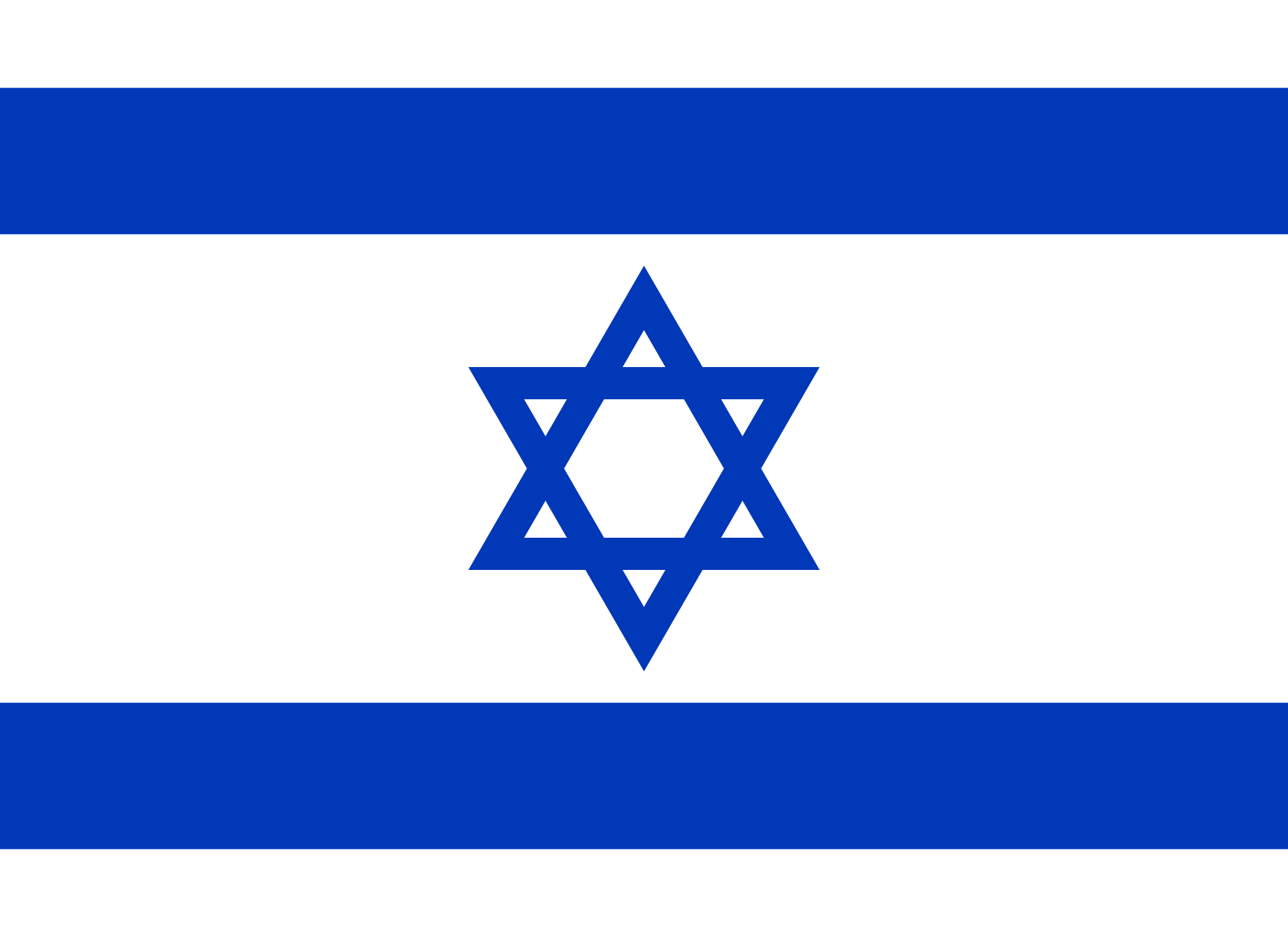 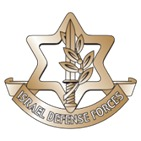 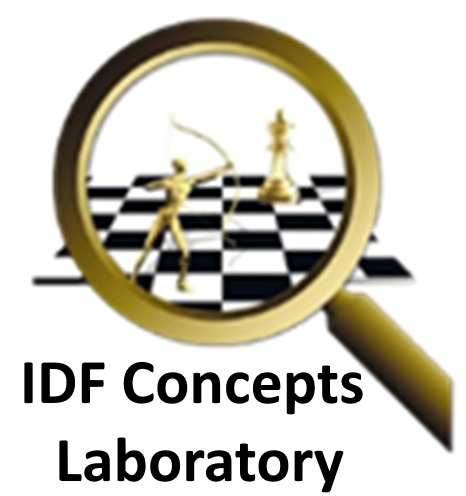 International Operational
Simulation Summit 2019